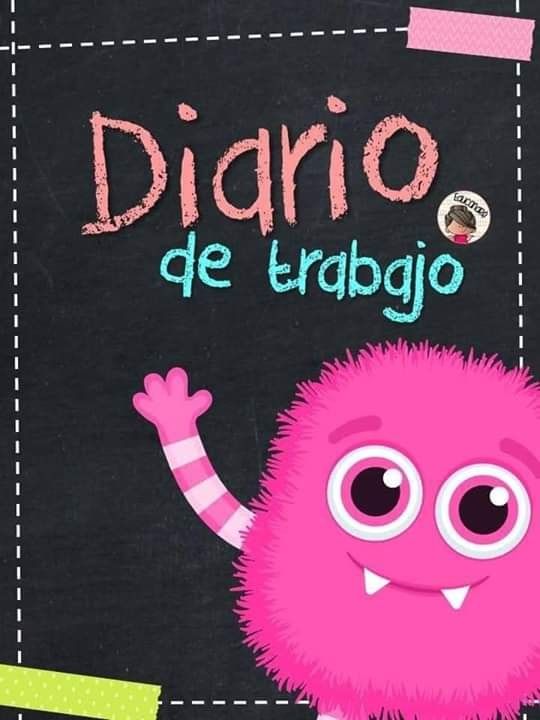 Diario de la alumna
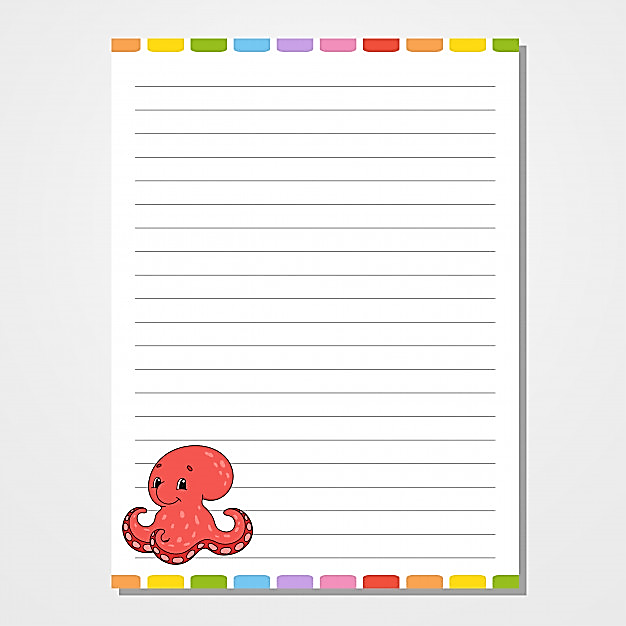 Jardín de Niños “Diego Rivera”
1º”A” 
Educadora: Denisse Mancillas
Practicante: Monserrat Mendoza
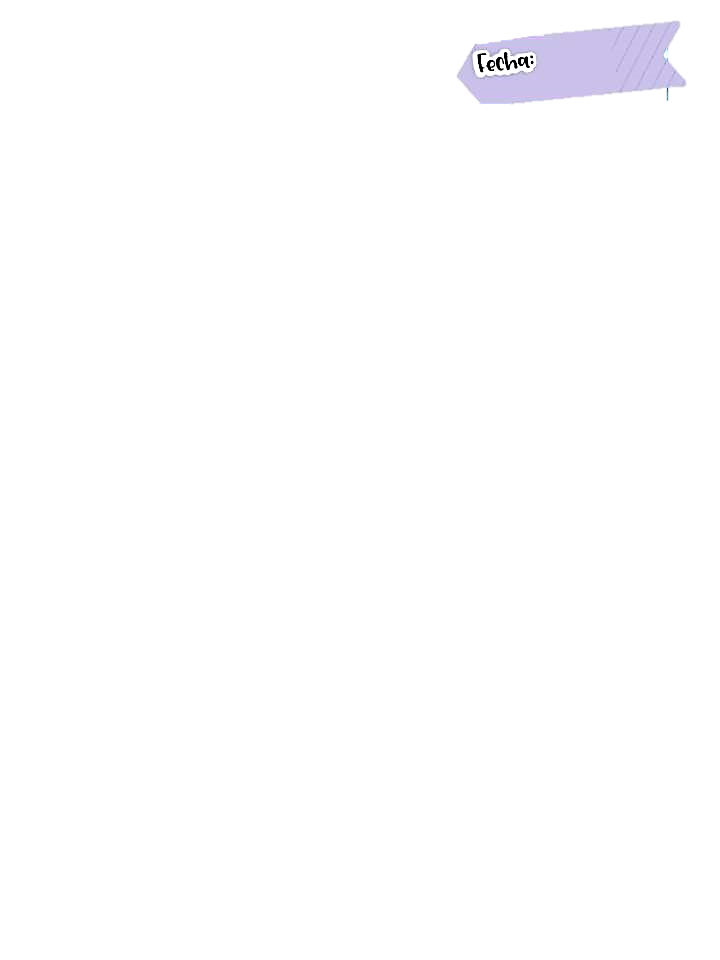 27/04/2021
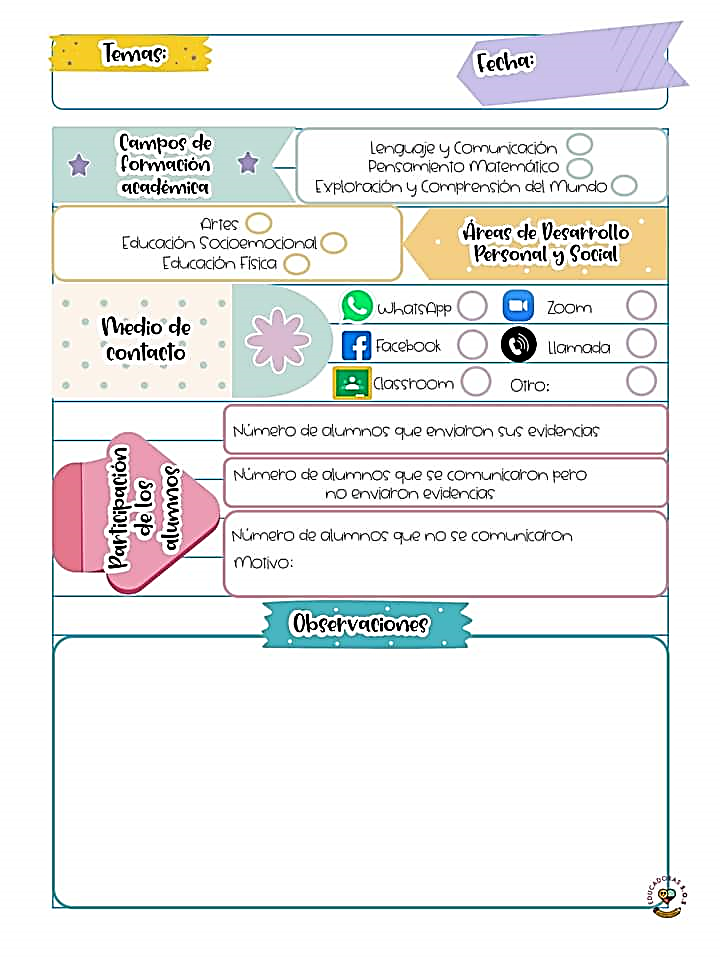 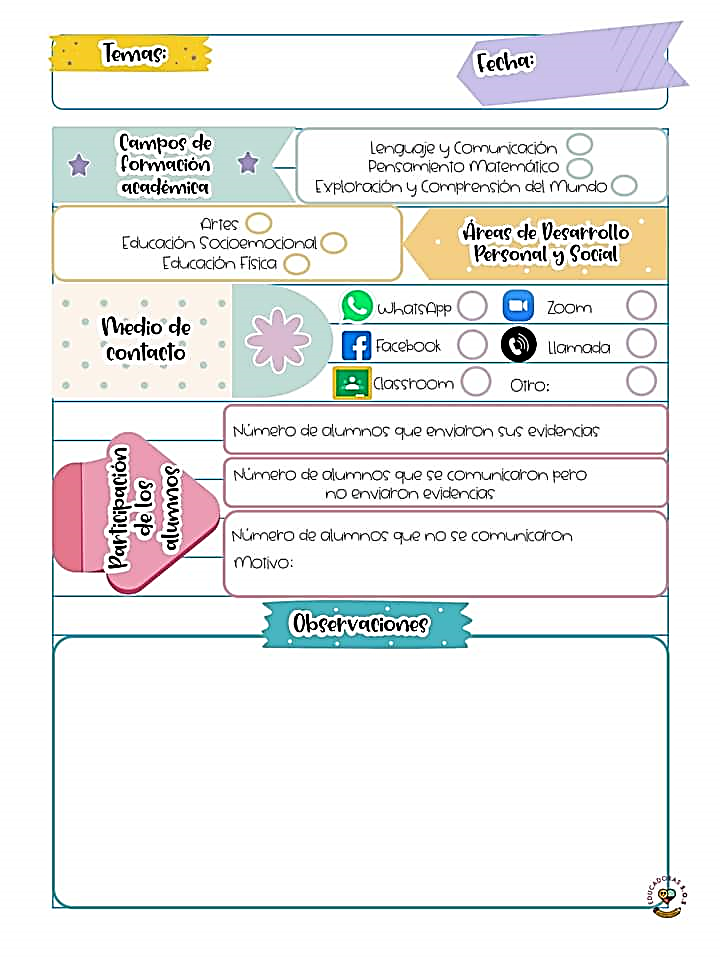 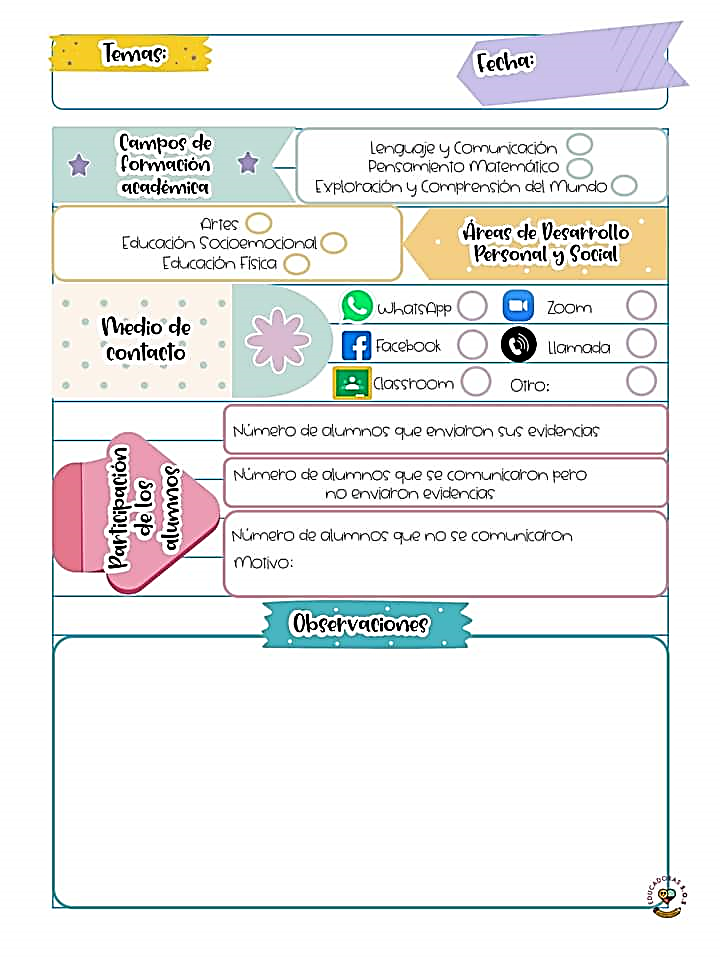 7
6
16
Desconocido
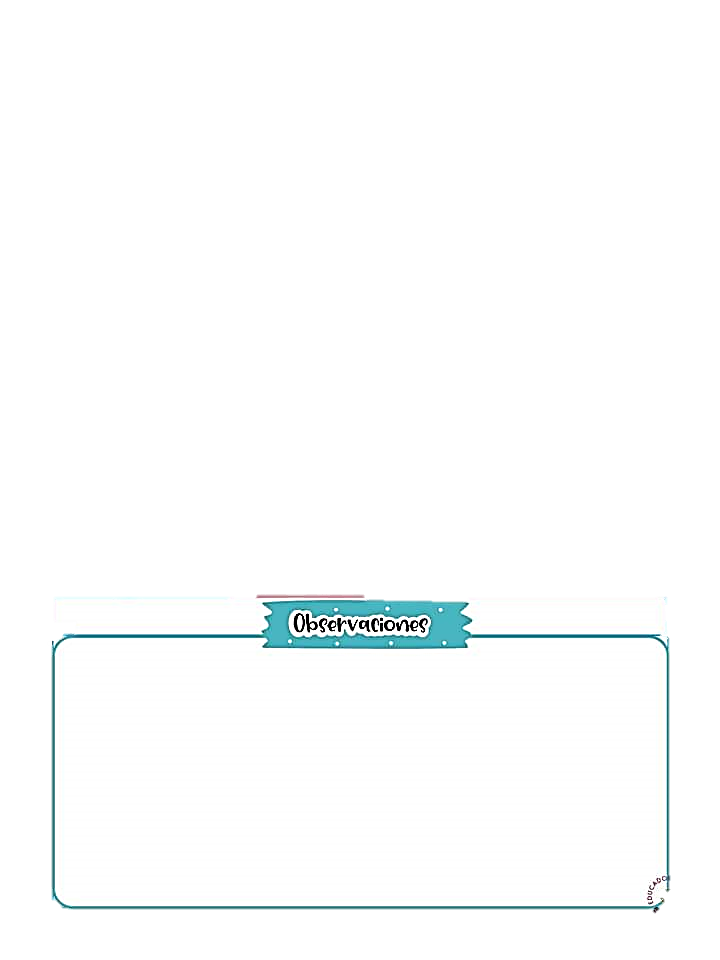 El día de hoy en la programación se abordo la presentación de la mascotas, los cuidad y alimentación que implica, a través de una historia y una canción. También se abordo los números a través del juego. Posteriormente se diseñaron actividades en casa para reforzar los aprendizajes.